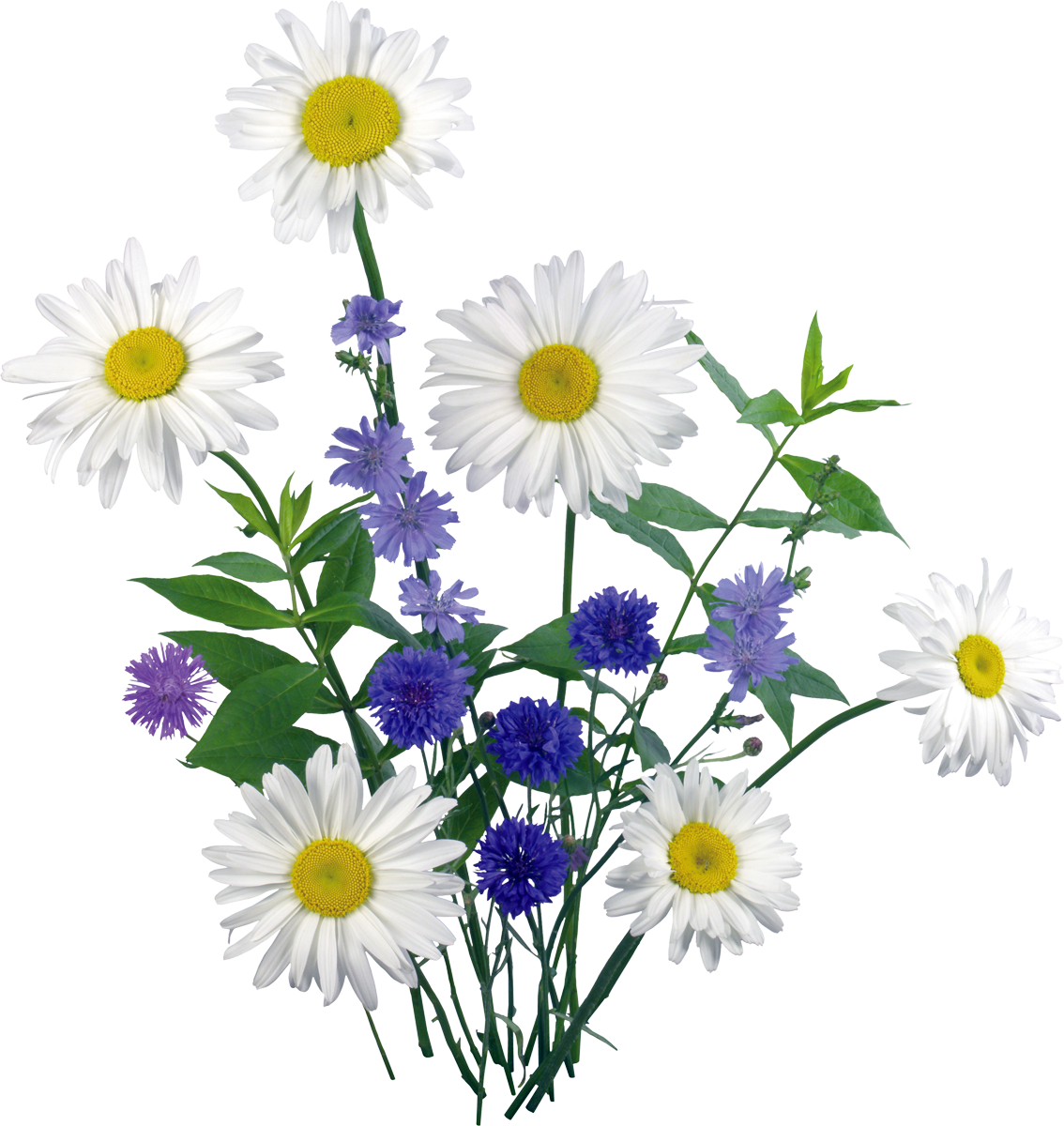 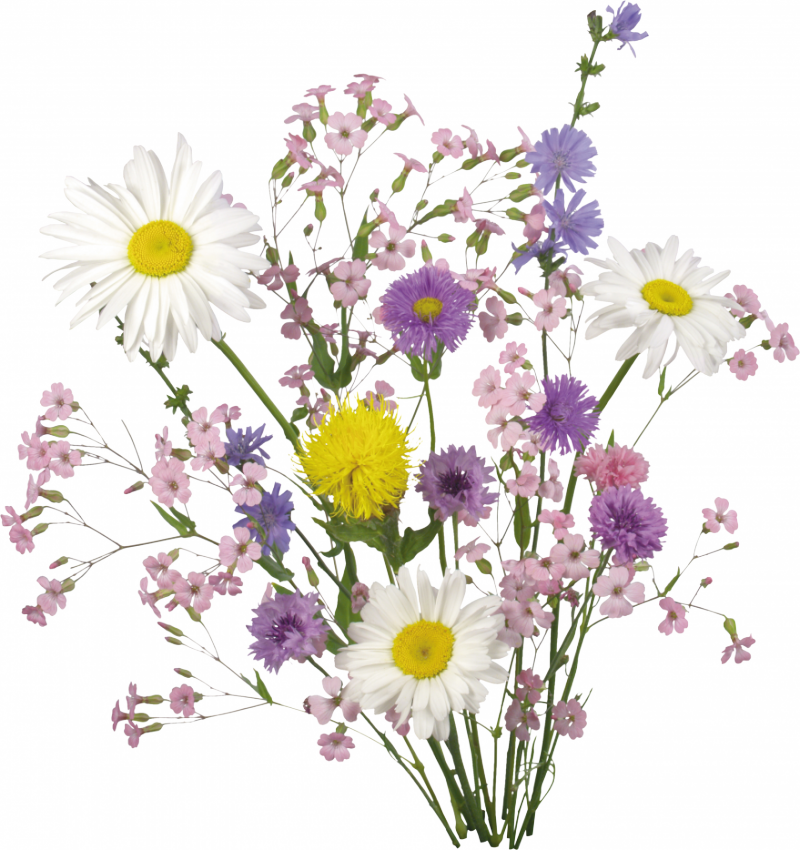 «Полевые цветы»
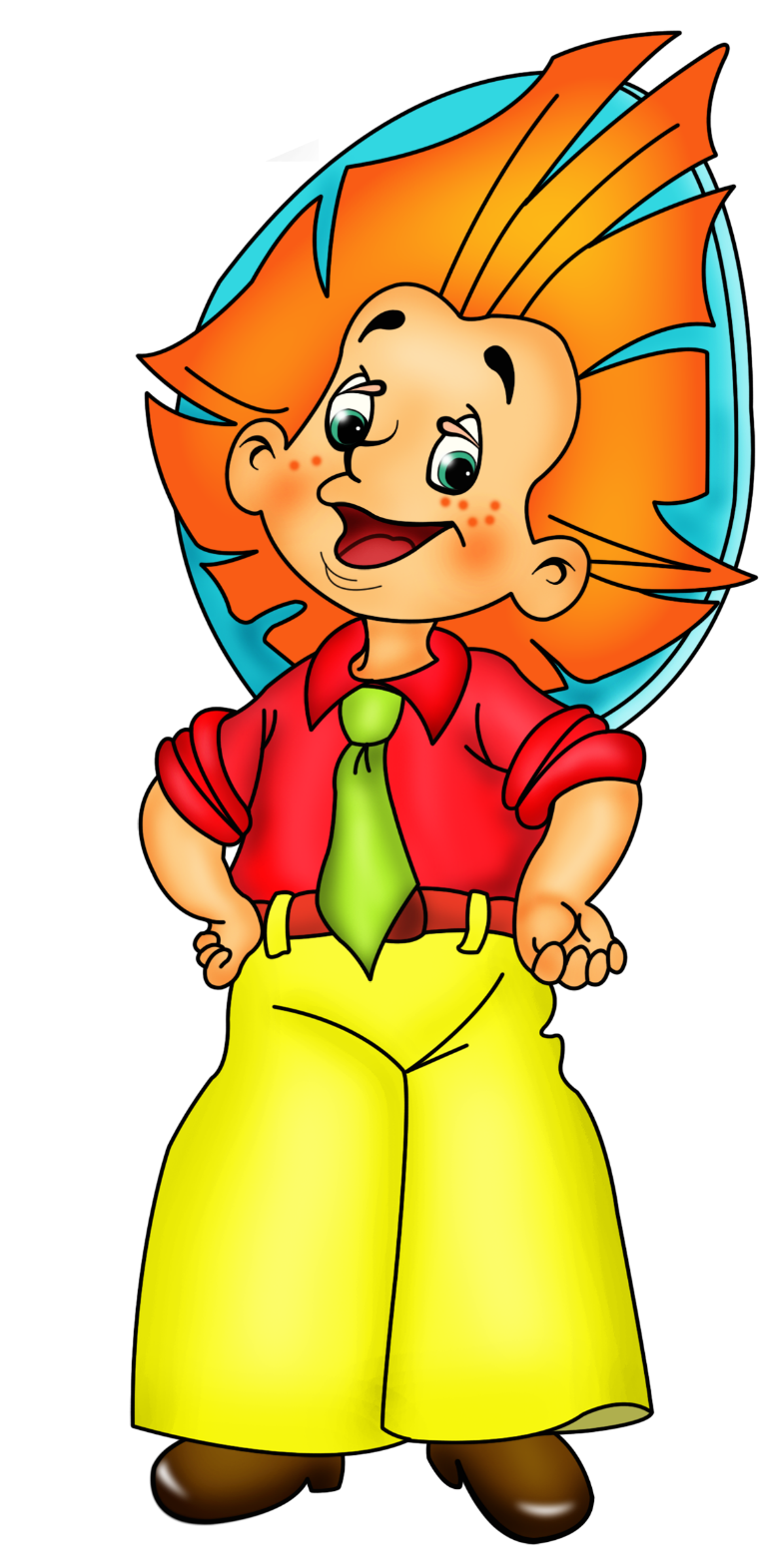 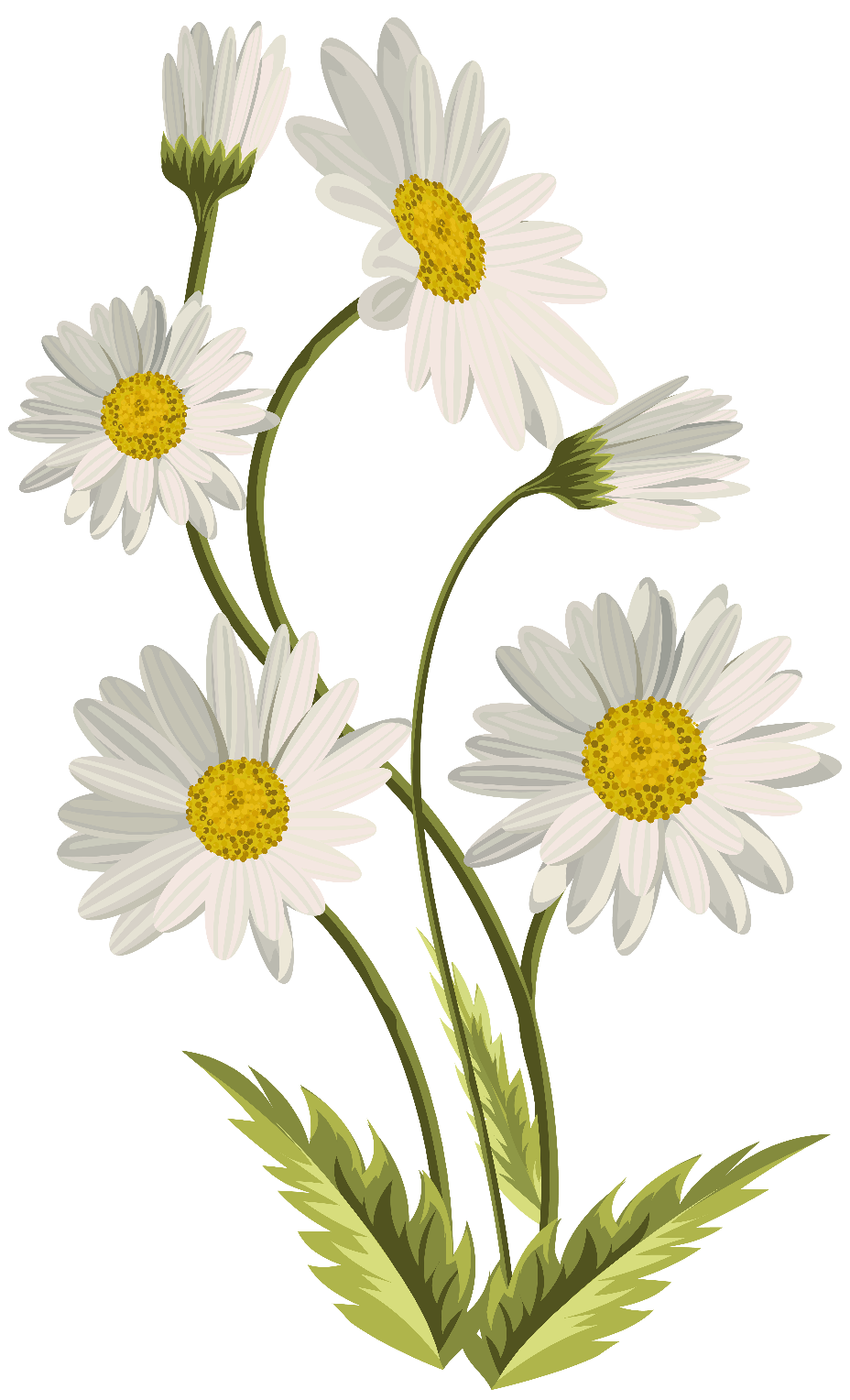 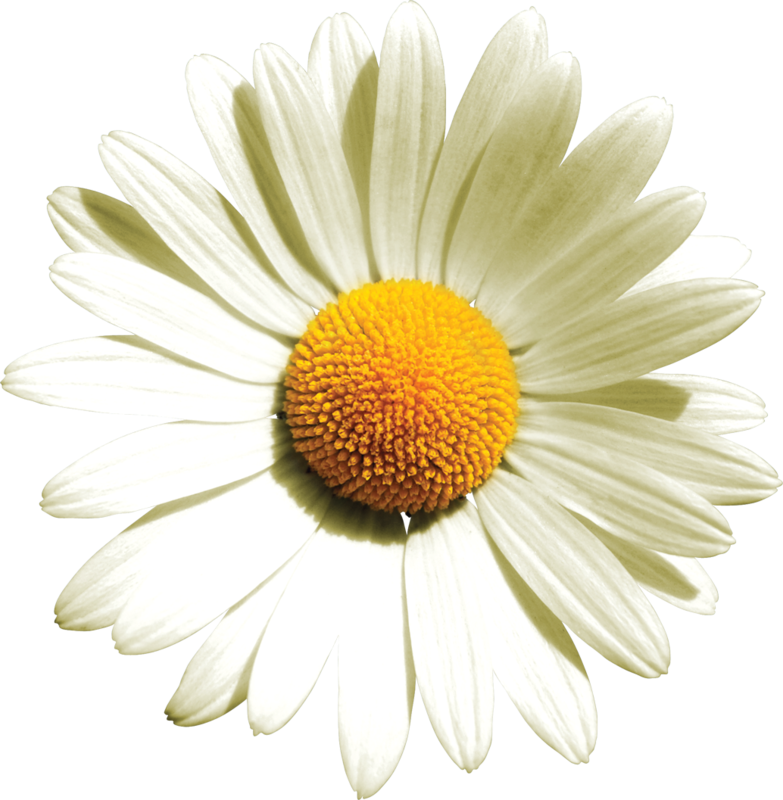 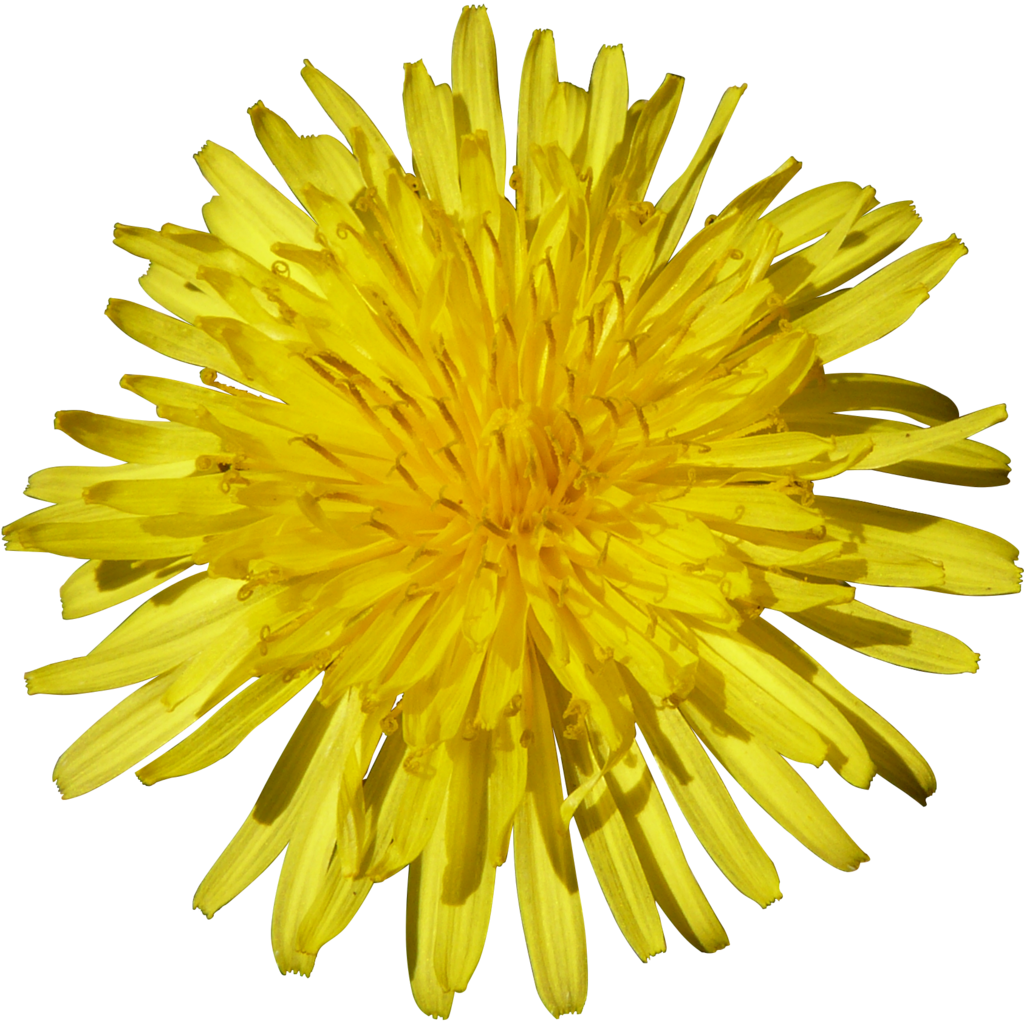 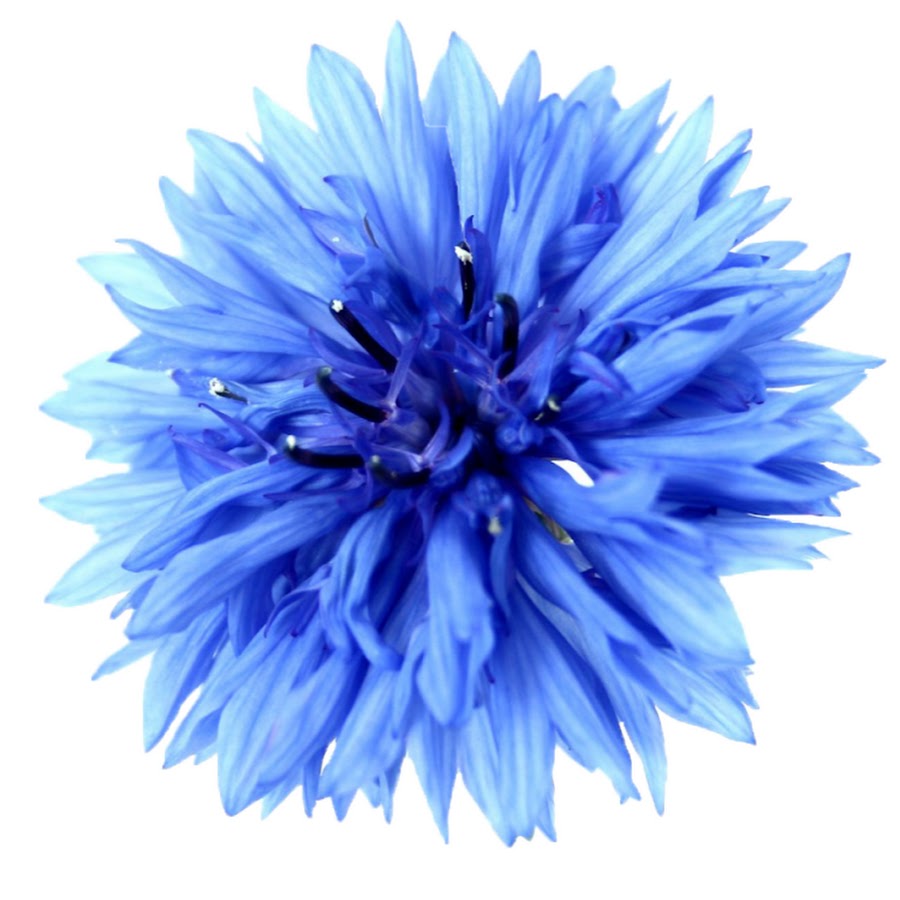 Дидактическая игра «Подбери бутон по цвету лепестков»
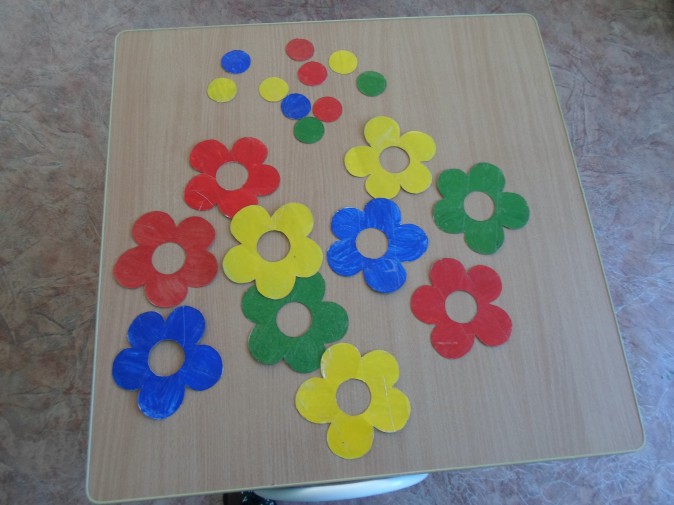 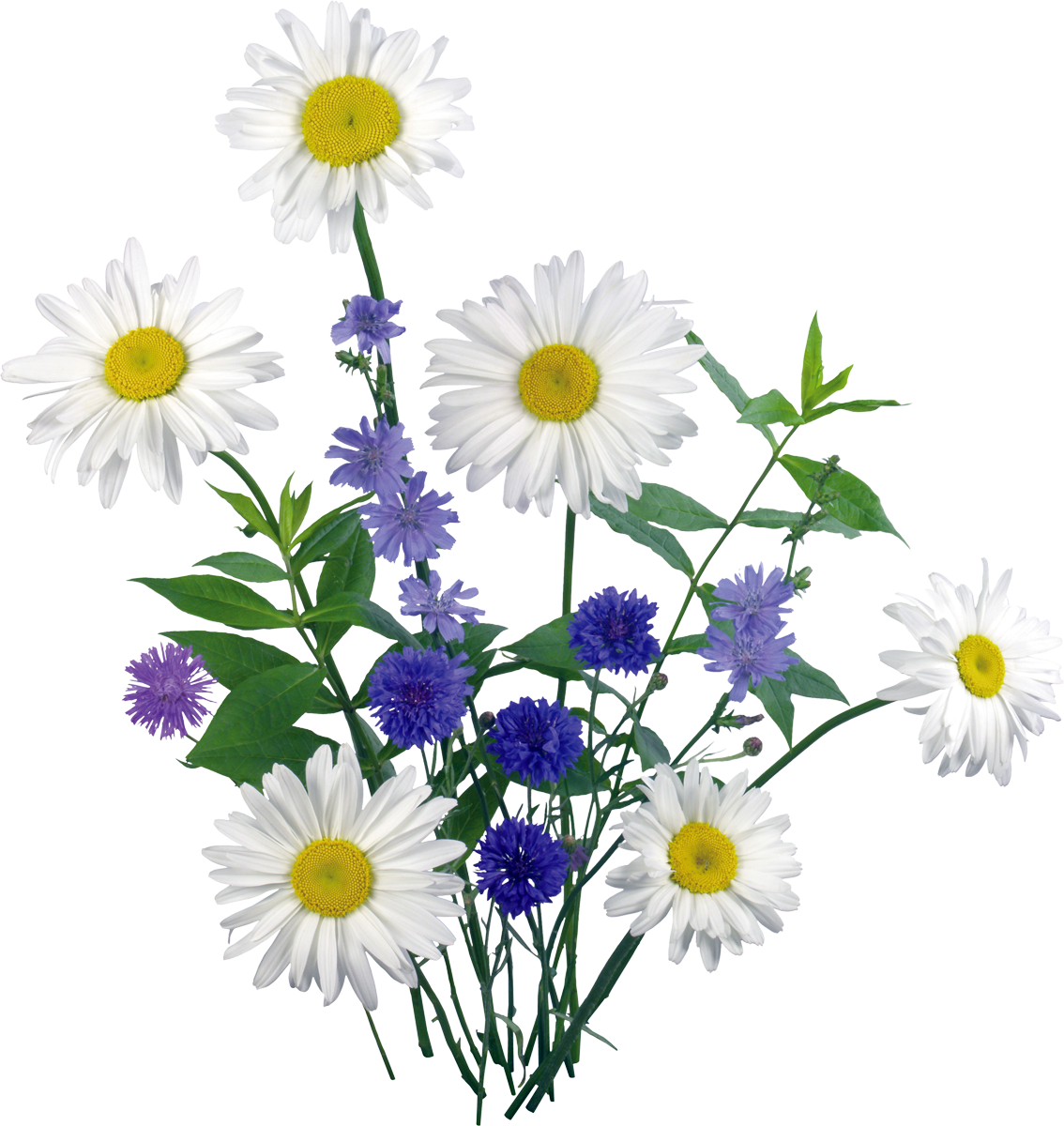 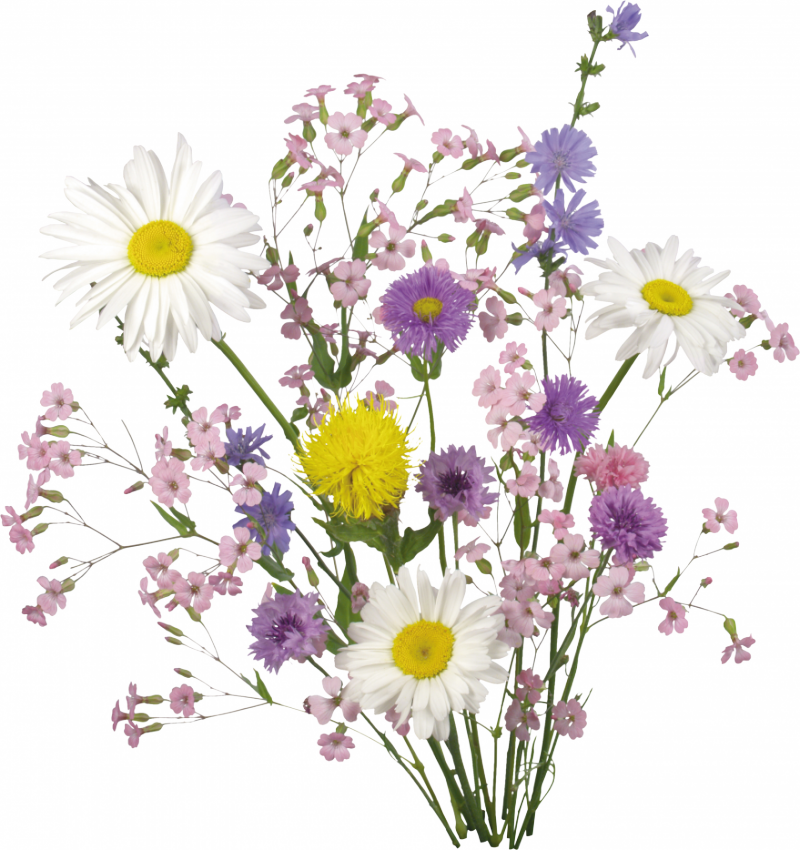 «Полевые цветы»